ТЕМА 2 ІСТОРІЯ РОЗВИТКУ КОНСУЛЬТАЦІЙНОЇ ДІЯЛЬНОСТІ
Поява науки менеджмент
Зародження консалтингу
=
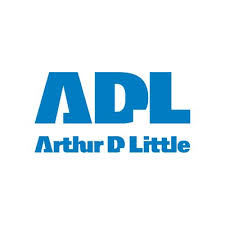 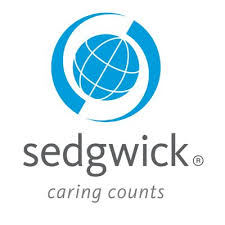 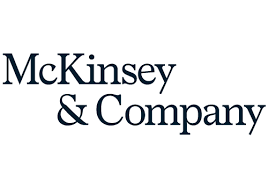 Перші консультаційні організації: 
Foster Higgins (1845), Sedgwick (1858), 
Arthur D. Little (1886), A.T. Kearney i McKinsey&Company (1925).
Ринок консультаційних послуг
сукупність економічних та організаційних відносин між виробниками і споживачами послуг, пов’язаними з процесом їх купівлі-продажу.
Розвиток консультаційної індустрії у світі характеризується:
–  інтенсивне укрупнення консультаційних компаній, швидке збільшення обсягів діяльності лідерів галузі, їх транс націоналізація;
– врахування національних особливосте середовища діяльності клієнтів при консультуванні;
– існування на рівні фірм-гігантів дрібних фірм, відсутність бар’єрів для входу на ринок;
– орієнтація на інтелектуальний потенціал персоналу;
– перетворення найбільших консультаційних фірм на класичні бізнес-орієнтовані організації.
– універсалізація фірм, максимальне розширення спектра пропонованих клієнтам послуг – концепція мегафірм;
– аутсорсинг, прагнення пов’язати професійні винагороди консультантів з конкретними результатами;
– активізація роботи через мережу Інтернет-компаній.
Структура товарного портфелю найбільших консалтингових фірм світу
Основними постачальниками консультаційного продукту в Україні
Організації-аудитори
Рекрутингові компанії
Індивідуальні консультанти
Псевдоконсультаційні організації
Складність макроекономічної ситуації та зниження ділової активності
Відсутність усвідомленої необхідності, потреби у послугах консалтингу
Побоювання виникнення залежності від консультанта
Нездатність адекватно оцінити корисність послуг з консалтингу
Перешкоди для розвитку попиту на консалтинг
Небажання сплачувати «невідчутні» послуги
Відсутність відповідної культури та досвіду спілкування з незалежними експертами
Побоювання порушення консультаційної конфіденційності
Недовіра та недостатність об’єктивної інформації про окремі консультаційні фірми та їх роботу
Відсутність гарантії конкретних кінцевих результатів впровадження змін та позитивного ефекту консалтингу
Низька платоспроможність потенційних клієнтів
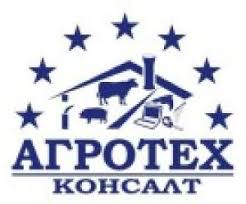 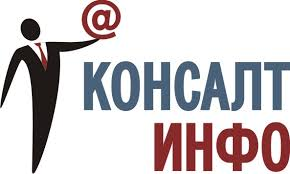 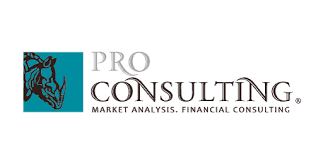 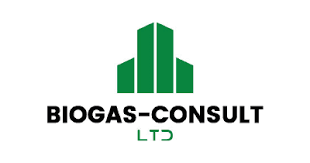 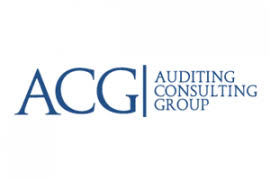 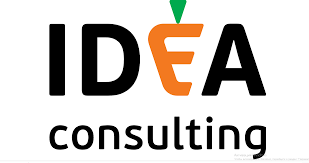